花蓮縣國民中學資賦優異學生與普通學生歸因型態之研究
研究動機
(一)「被討厭的勇氣」


(二)國小的經歷
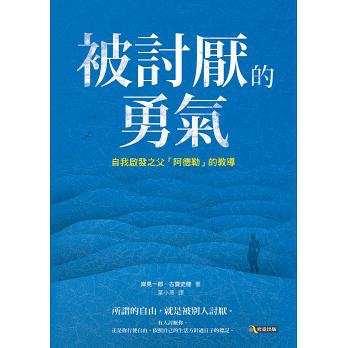 研究目的
1.瞭解資賦優異生歸因行為。
2.瞭解普通班學生歸因行為。
3.瞭解資賦優異學生與普通班歸因行為之差異。
4.研究結果可作為日後學校老師對資賦優異學生 
與普通生心理問題處理之參考。
文獻探討─資優生特質
許朱秀﹝2014﹞「國小資賦優異學生自我概念
與社會能力之研究」論文中提到：
    資優生之定義為在一個領域或一個以上的領域有突表現，而且免疫力比一般生好。
文獻探討─歸因定義
鄭立瑋﹝2008﹞「花蓮縣中小學學習障礙學生歸因形態之研究」論文中提：
  1950年代，外國學者Weiner提出歸因理論，其理論之核心在於個體對成敗因素歸咎之差異性，國內學者張春興依據歸因論知要義，認為歸因係指人對別人之表現其主觀感覺與經驗對比並解釋之心理過程。
文獻探討─歸因分類
研究流程
研究方法
1.文獻研究法─「碩博士論文網」。

2.問卷調查法─自編「花蓮縣資賦優異  
  學生歸因行為之問卷」。
研究對象
問卷題目
正向題-以學業為例
一、如果你考試考了高分，可能是因為：
□我夠努力
□我有能力
□題目簡單
□運氣好
回答百分比
資優生
普通生
正向題-以家庭為例
四、如果家人今天給你的零用錢比平常  
          多，可能是因為：
□我有努力維持好表現
□我的表現本來就很好，這次父母發現
     了，將零用錢的額度提高
□最近家人叫我做的家事很簡單
□家人不小心給我太多錢
回答百分比66.7 11.1 22.2
資優生
正向題-以人際為例
七、如果你的朋友很多，可能是因為：
□我有努力交朋友
□我的人緣本來就很好
□那些人也都很愛交朋友
□我的運氣好
回答百分比
普通生
負向題-以學業為例
十、如果你的考試成績不如預期，可能是因為：
□我努力不夠
□我能力不夠
□問題太難
□運氣不夠
回答百分比
普通生
資優生
負向題-以家庭為例
十三、如果家人今天給你的零用錢比平常少，可能是因為：
    □我沒有努力維持好表現
    □我本來就很不乖
    □最近家人叫我做的家事很難
    □家人不小心給我太少錢
回答百分比
普通生
資優生
負向題-以人際為例
十六、如果你的朋友很少，可能是因為：
□我沒有努力交朋友
□我的人緣本來就很不好
□那些人都不愛交朋友
□我的運氣不好
回答百分比
資優生
普通生
資優生正向題
資優生負向題
普通生正向題
普通生負向題
研究結果
(一)資優生歸因努力。
(二)普通生歸因努力。
(三)資優生與普通生在歸因上均歸因努力，  
    沒有差別。
研究建議
(一)情緒的處理的導向。

(二)資優生觀念。

(三)研究樣本 。
感謝聆聽